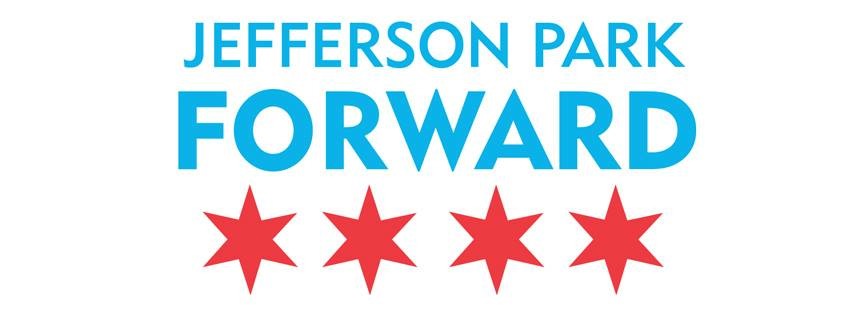 General Meeting: 06/16/2016
Special Guests
Anthony Vega, Chicago Shakespeare Theater

Andy Brecklin, Olive’s Garden for the Hungry

Chicago Metropolitan Agency for Planning (CMAP)
2
Committee Updates
Bylaws – Marie MacDonald, Chair

Community Development – Bill Bucher

Fundraising & Service – Sam Wertime, Chair

Livability & Attractiveness – Marie MacDonald

Social – Jenny Conlon
3
Bylaws
The JPF Bylaws have been completed in draft form.

They are available on the JPF website for public input http://www.jeffersonparkforward.org/committees/bylaws/

Input will be accepted through email at webmaster@jeffersonparkforward.org, through the website, social media or at the next general meeting.

The Board of Directors will keep the bylaws posted until after the next General Meeting (July 20) and will amend and adopt the Bylaws, likely in August.
4
Community Development
Yelp Drive

Higgins/Milwaukee Alley

Pub Nights/Book Club
5
Fundraising & Services
Gayle Nelson, Hands to Help, speaking in September
6
Livability & Attractiveness
Plant the Post Office
June 5 and 12
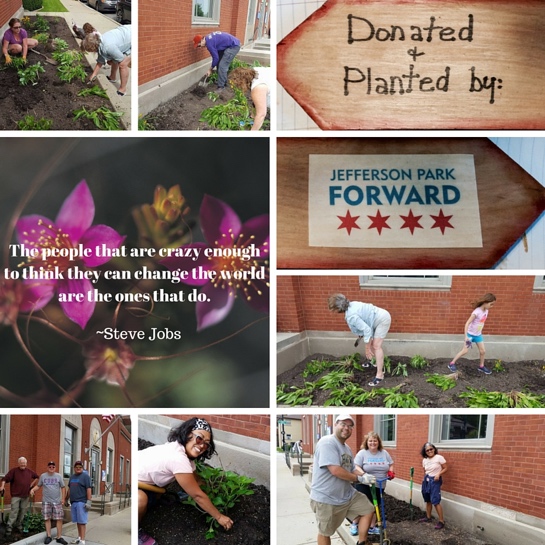 7
Social
Social Events (planned):
Summer Picnic – Sunday, 7/24 (tentative)
Bowling – Saturday, 10/15 or 10/22
Pub Crawl or Restaurant Crawl – Fall (TBD)

Other Event Ideas
Trivia Night (June/July)
Brunch at Galvins (August)
Sip and Paint event (November)
Holiday Happy Hour (November/December)
8
New Business
Austin Foster Playground Survey Results
On a scale of 5 (1 lowest, 5 highest)
Landscape – 3.85
Gametime – 3.72
Burke – 3.26
Dynamo – 2.40
Kompan – 1.77

224 responses received
73 comments through the survey, 10+ through email/website

Next Steps
FOTP will review with CPD
Construction in August/September
9
Austin/Foster Playground
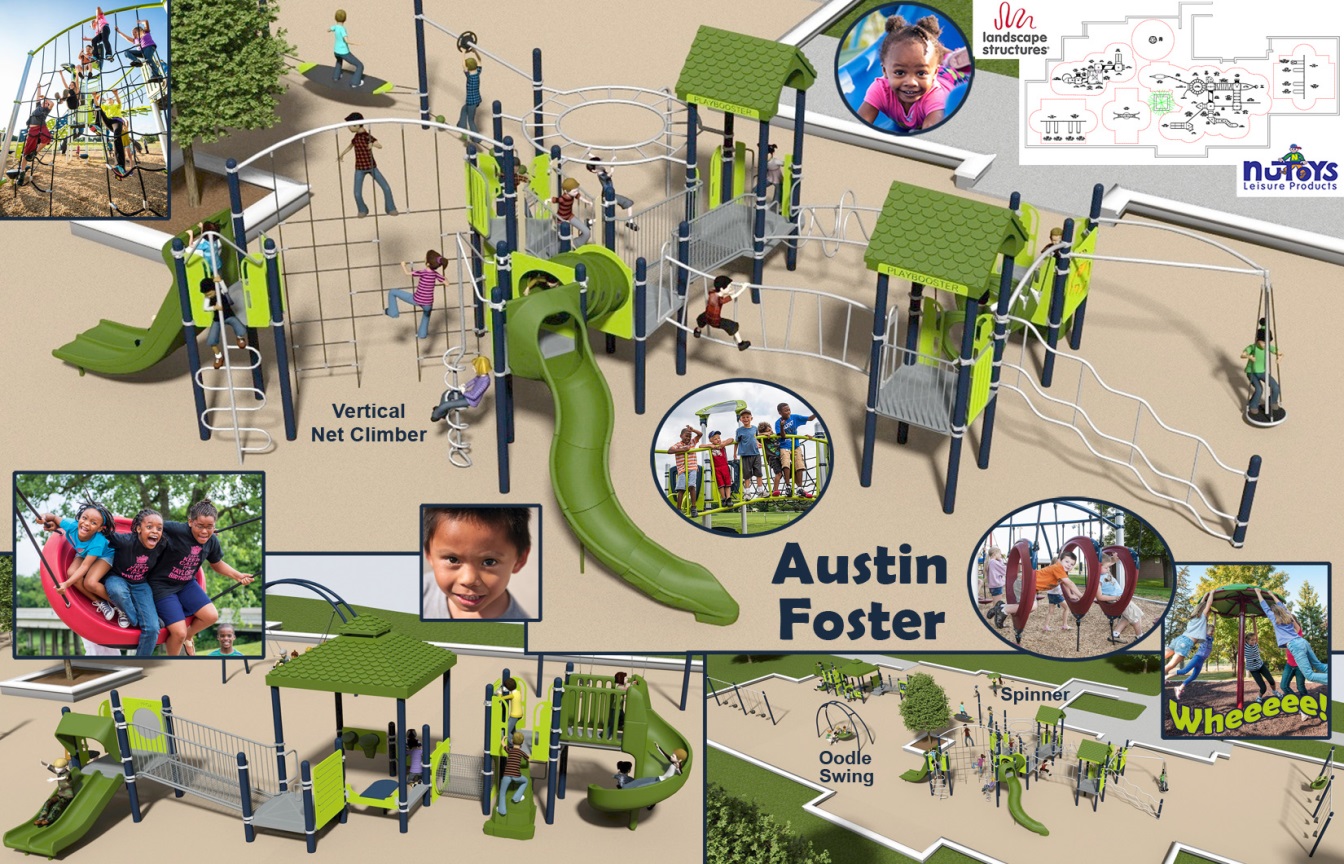 10
Austin/Foster Playground
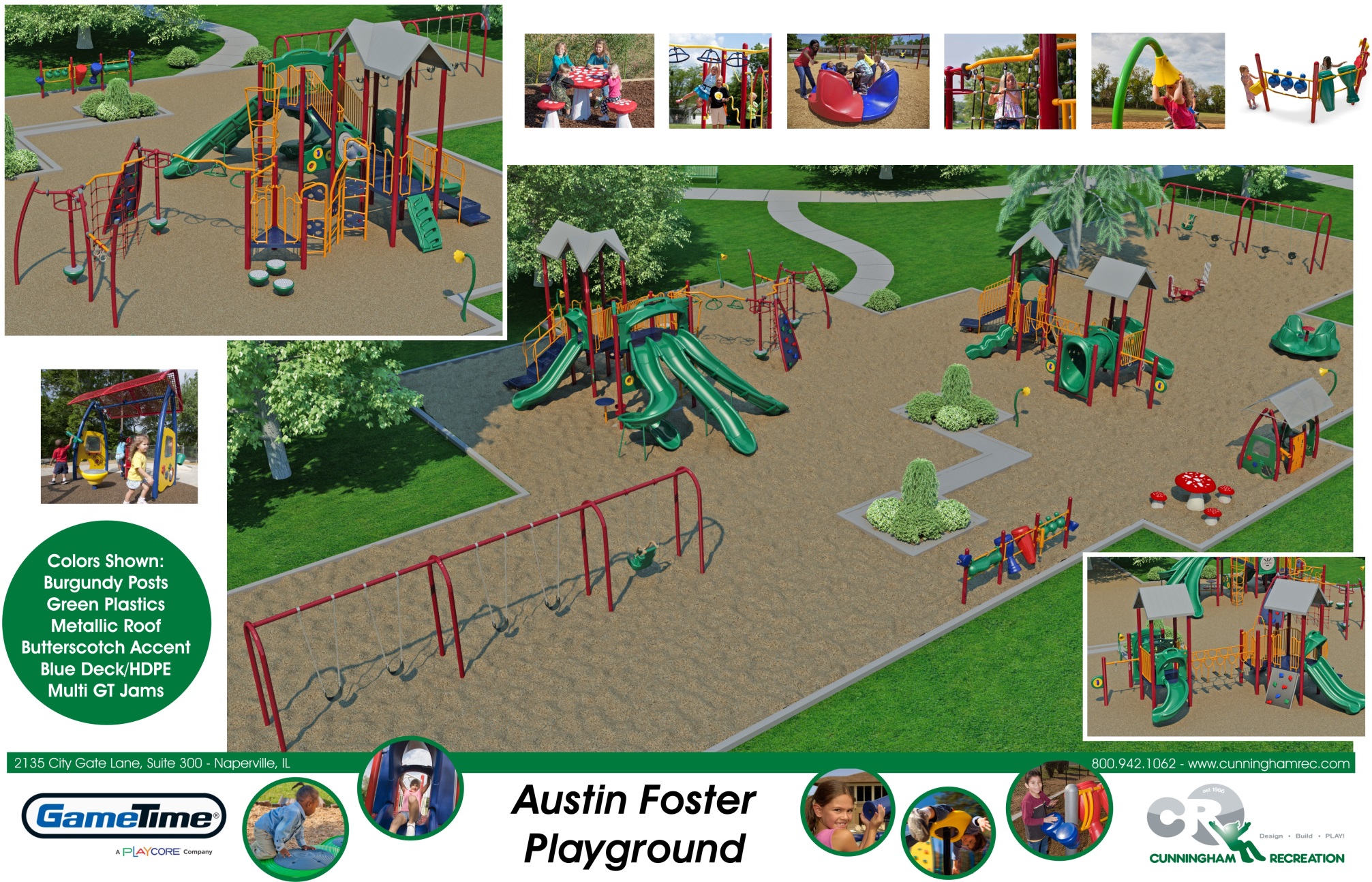 11
Austin/Foster Playground
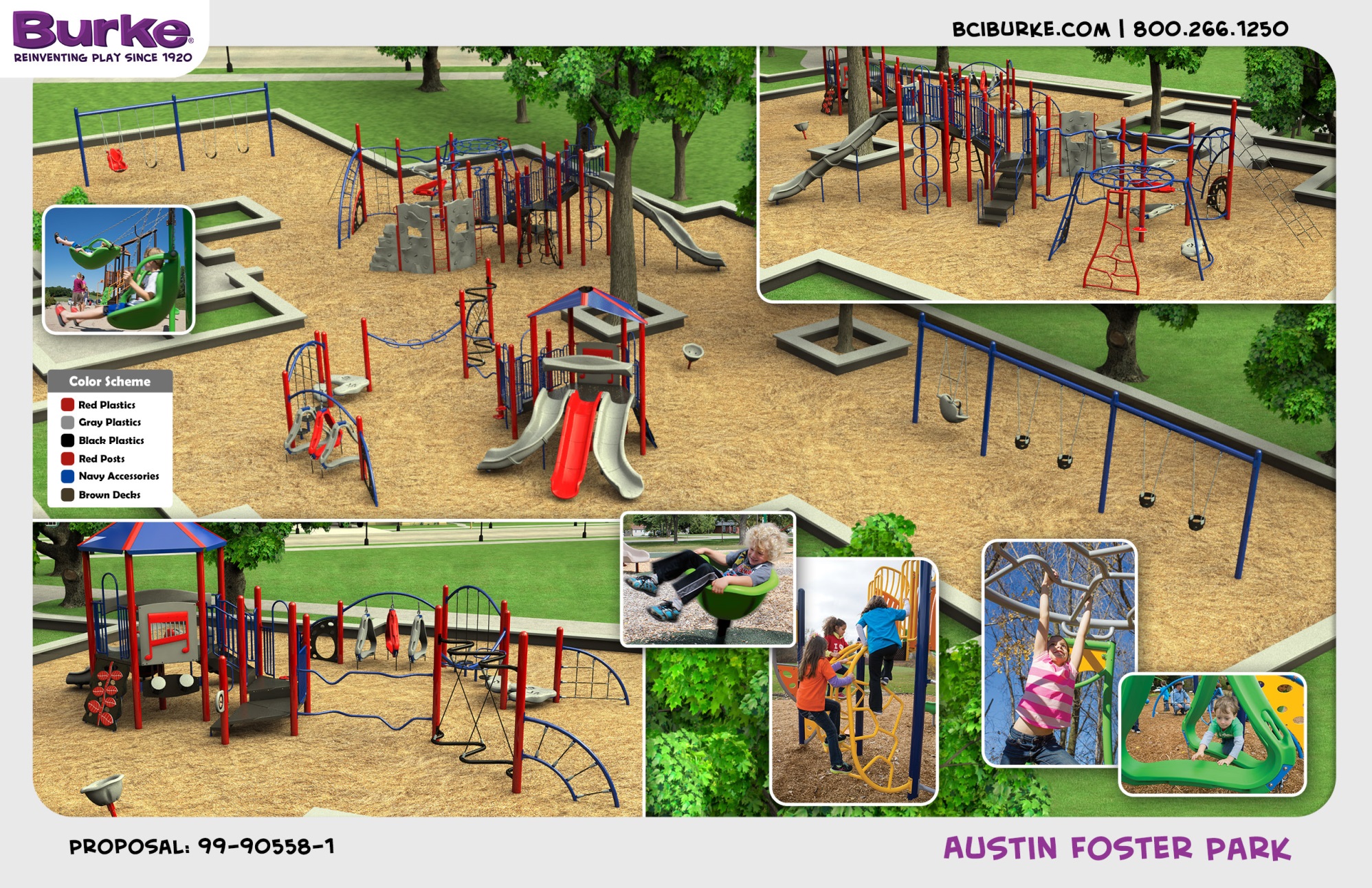 12
New Business
Milwaukee/Higgins Alley

Restaurant Crawl
13
Next Meeting
Thursday, July 20, 7:00 pm
Location: TBD

Guest Speaker
Commander William Looney, 16th District, Chicago Police Department
Representative Robert Martwick (19th District)
14
Thank You!
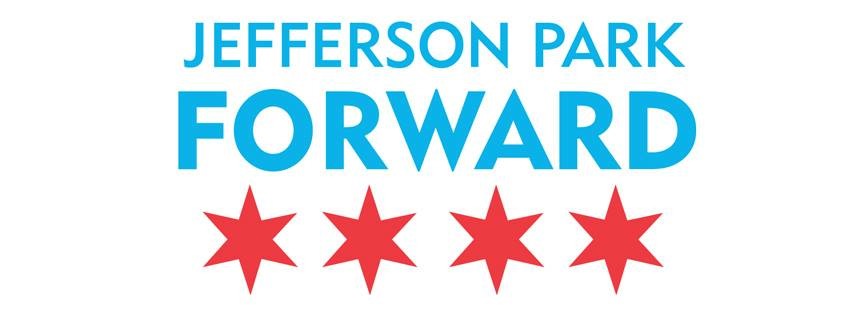 15